Unit 4
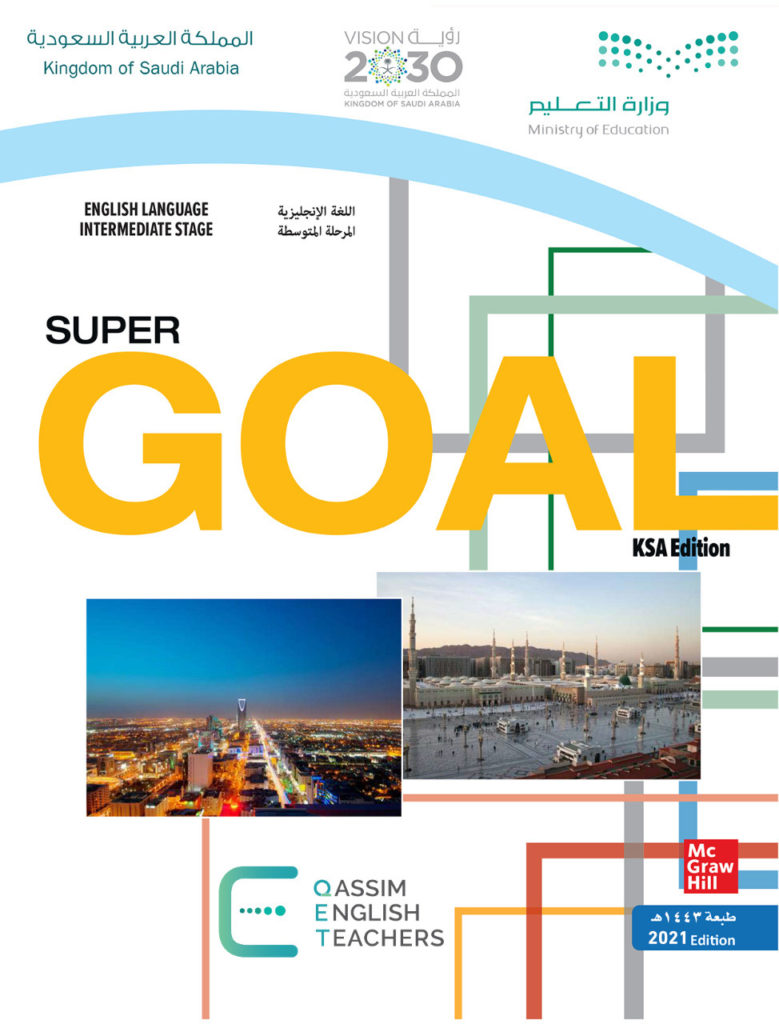 What do I  need to buy?
Writing
PRESENTATION BY: SLIDECORE
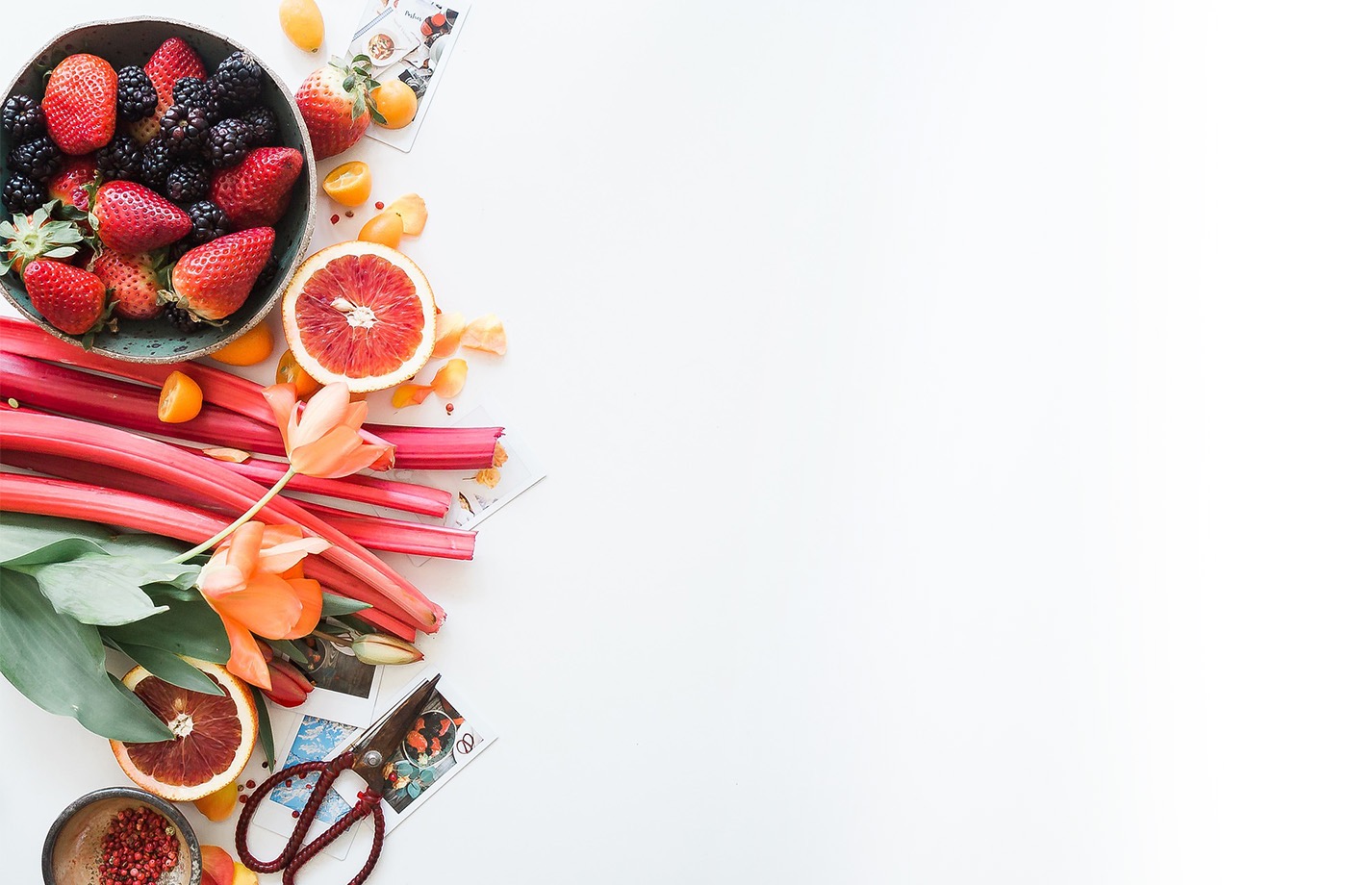 بسم الله الرحمن الرحيم
Day
Date
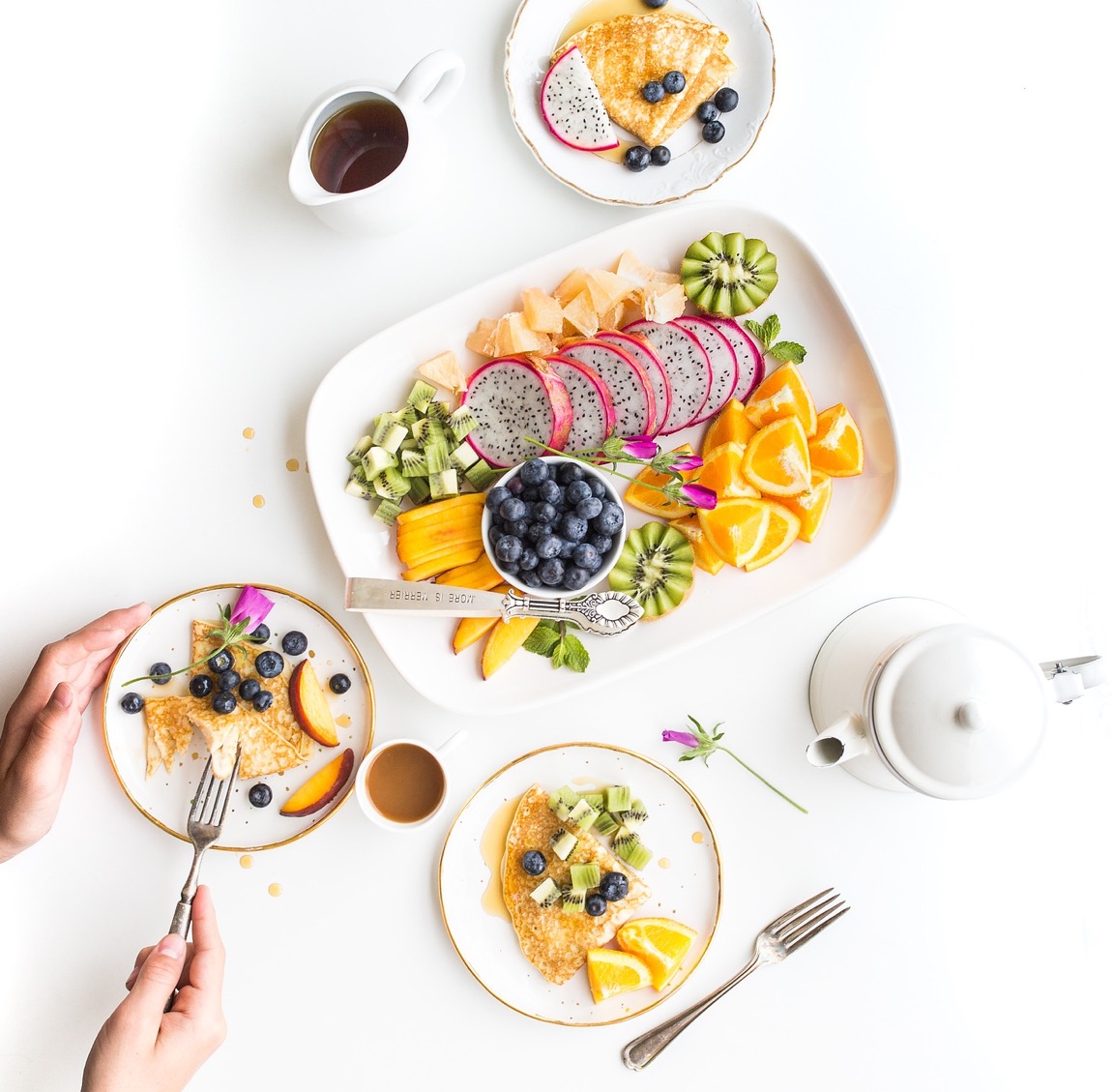 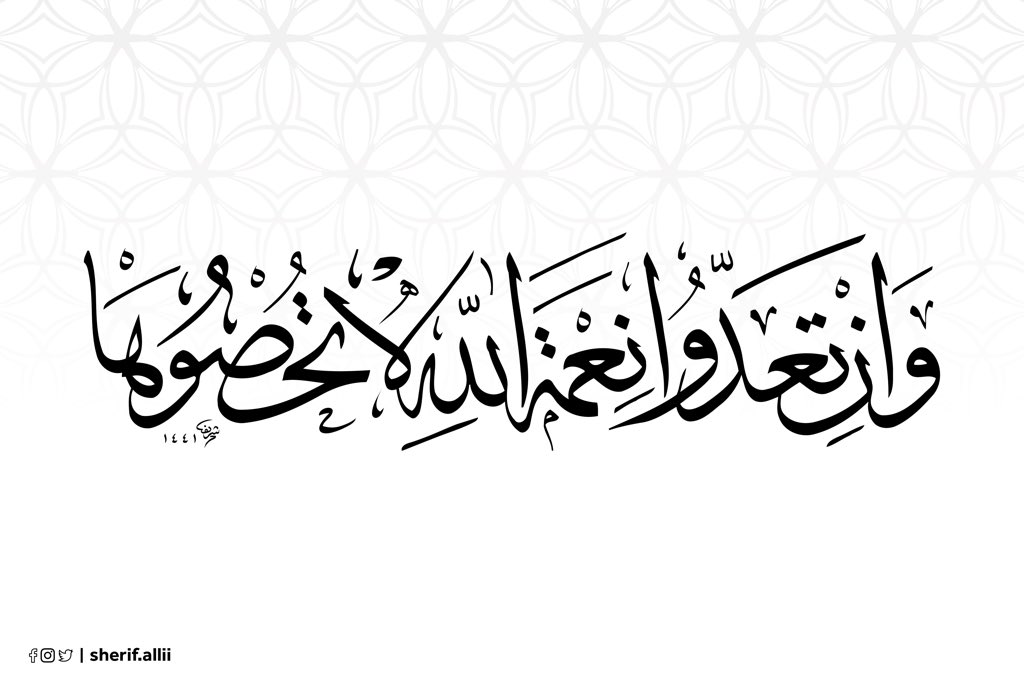 PRESENTATION BY: SLIDECORE
Learning Objectives
use sequence words to show the order
01
write favorite meal ingredients & directions
02
03
write a recipe of meal & illustrate it.
Vocabulary
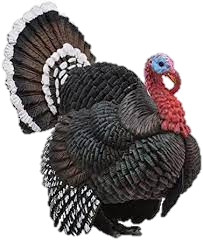 Turkey
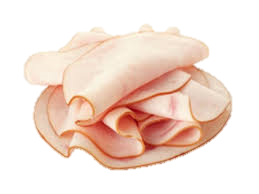 Vocabulary
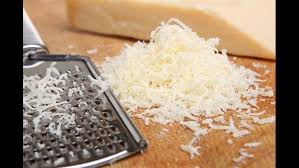 Granted paremeasn
cheese
Vocabulary
Bread crumbs
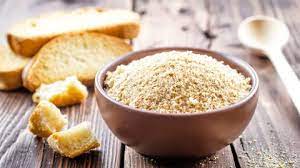 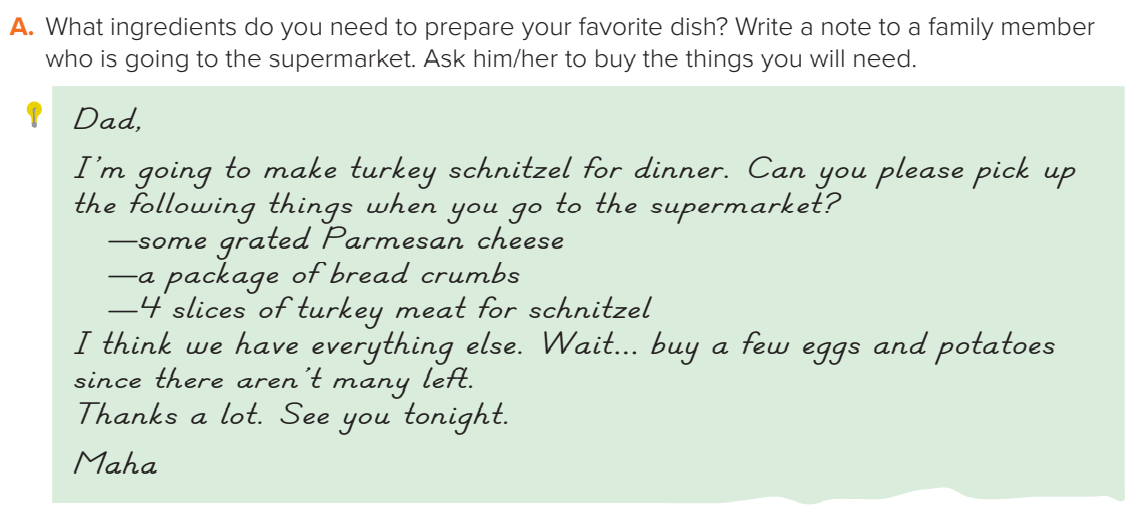 Page:46
PRESENTATION BY: SLIDECORE
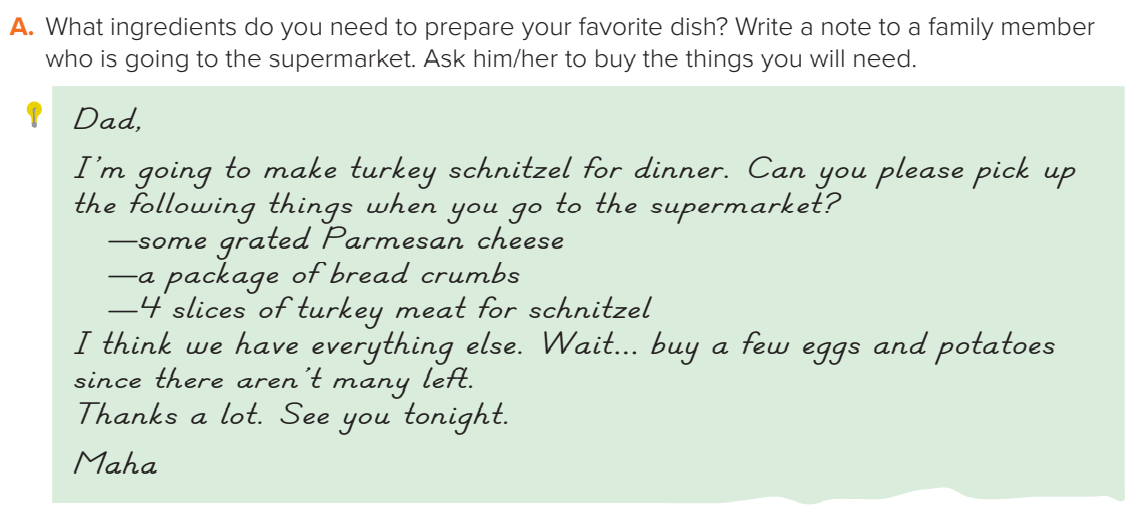 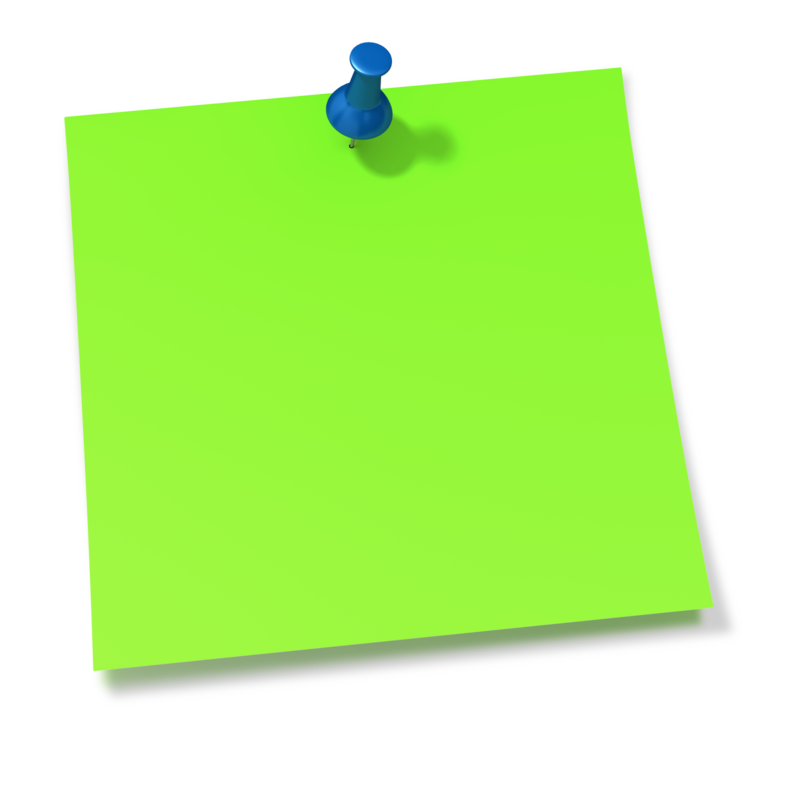 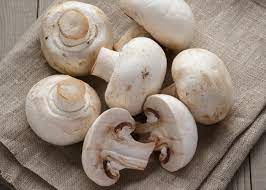 Mom,
I’m going to make pizza for dinner. Can you please pick up the following things when you go to the supermarket?
— baking powder
— a bag of flour
— some green pepper
- Some mushrooms  
I think we have everything else.
Thanks a lot. See you tonight.
Maha
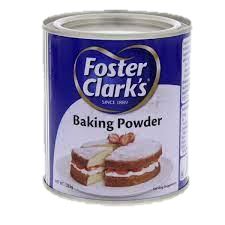 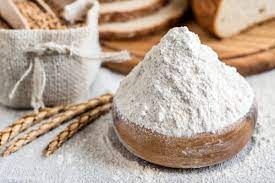 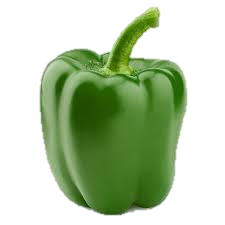 PRESENTATION BY: SLIDECORE
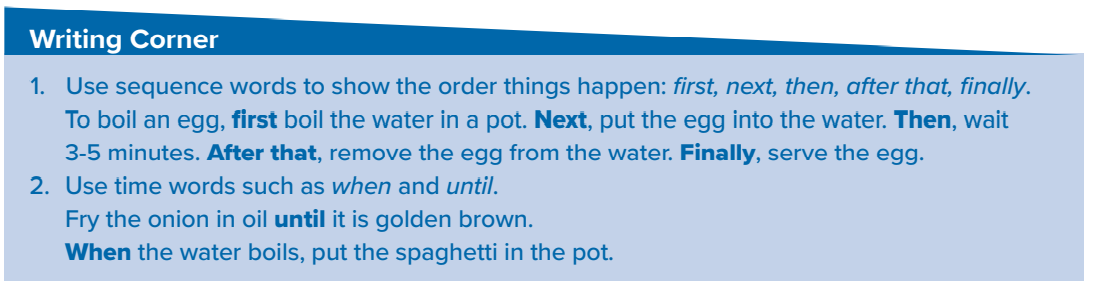 PRESENTATION BY: SLIDECORE
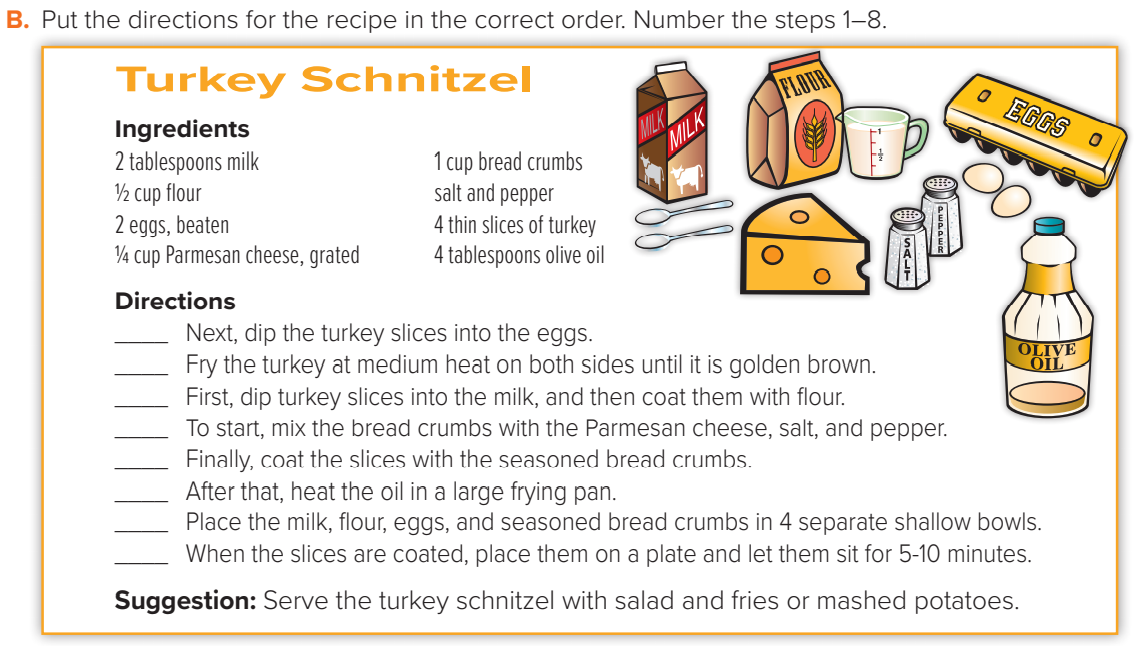 4
8
3
1
5
7
2
6
PRESENTATION BY: SLIDECORE
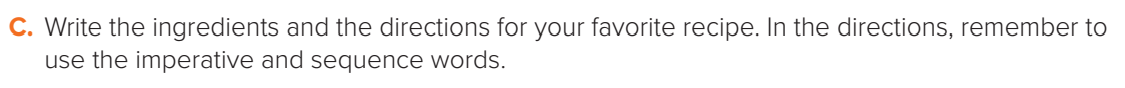 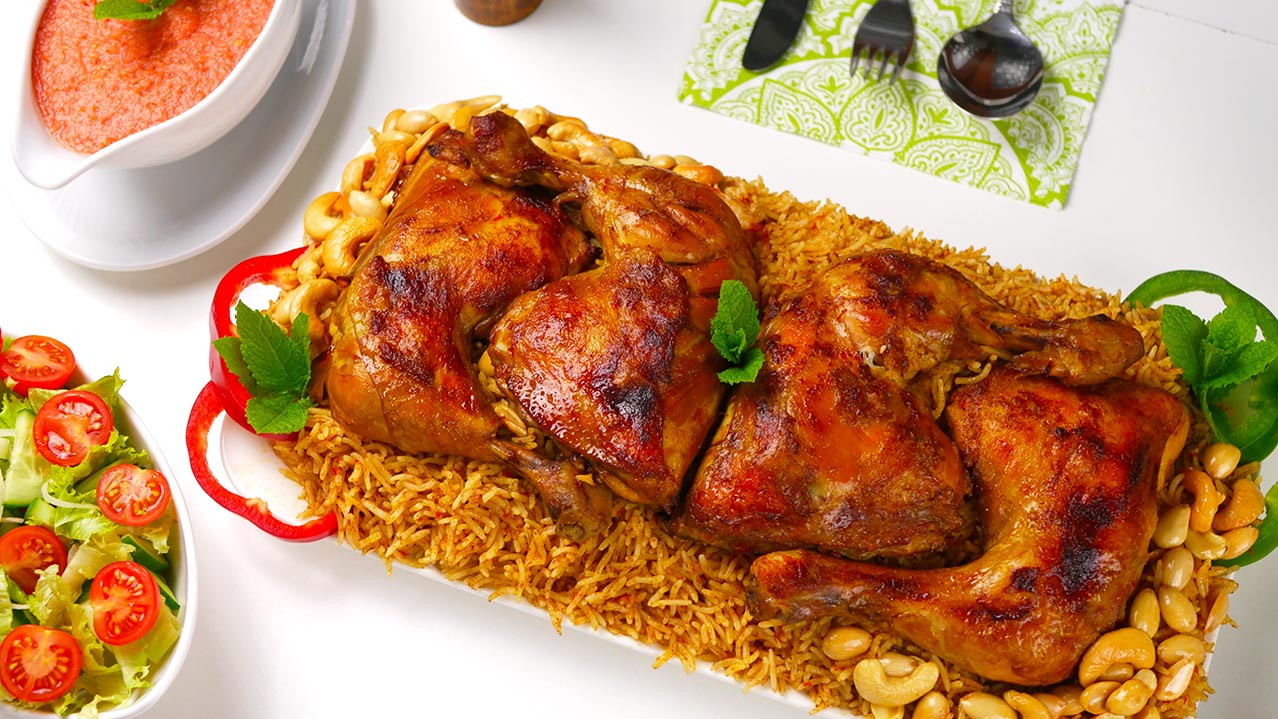 Ingredients
1 chopped onion 
2 cloves garlic
1 whole chicken, cut into 8 pieces
¼ cup tomato mash
2 table spoon of tomato paste
Salt & mixed kabsa spices 
3 ¼ cups hot water
2 ¼ cups unrinsed basmati rice
First, Heat some oil  in a large pot over medium heat and stir in the garlic and onion until the onion has softened for  5 minutes. 
Next, add the chicken pieces and brown them over medium-high heat  about 10 minutes. 
Then, Mix in the tomato mash and stir in the  tomato paste with the kabsa spices .and add the hot water and cook for 30 minutes
After that, gently stir in the rice and cover the pot until the rice dry and its  grains are separate.
 Finally put the rice into a large serving plate and arrange the chicken pieces on top. Serve it with hot sauce and fresh salad
PRESENTATION BY: SLIDECORE
Homework
Workbook page 190
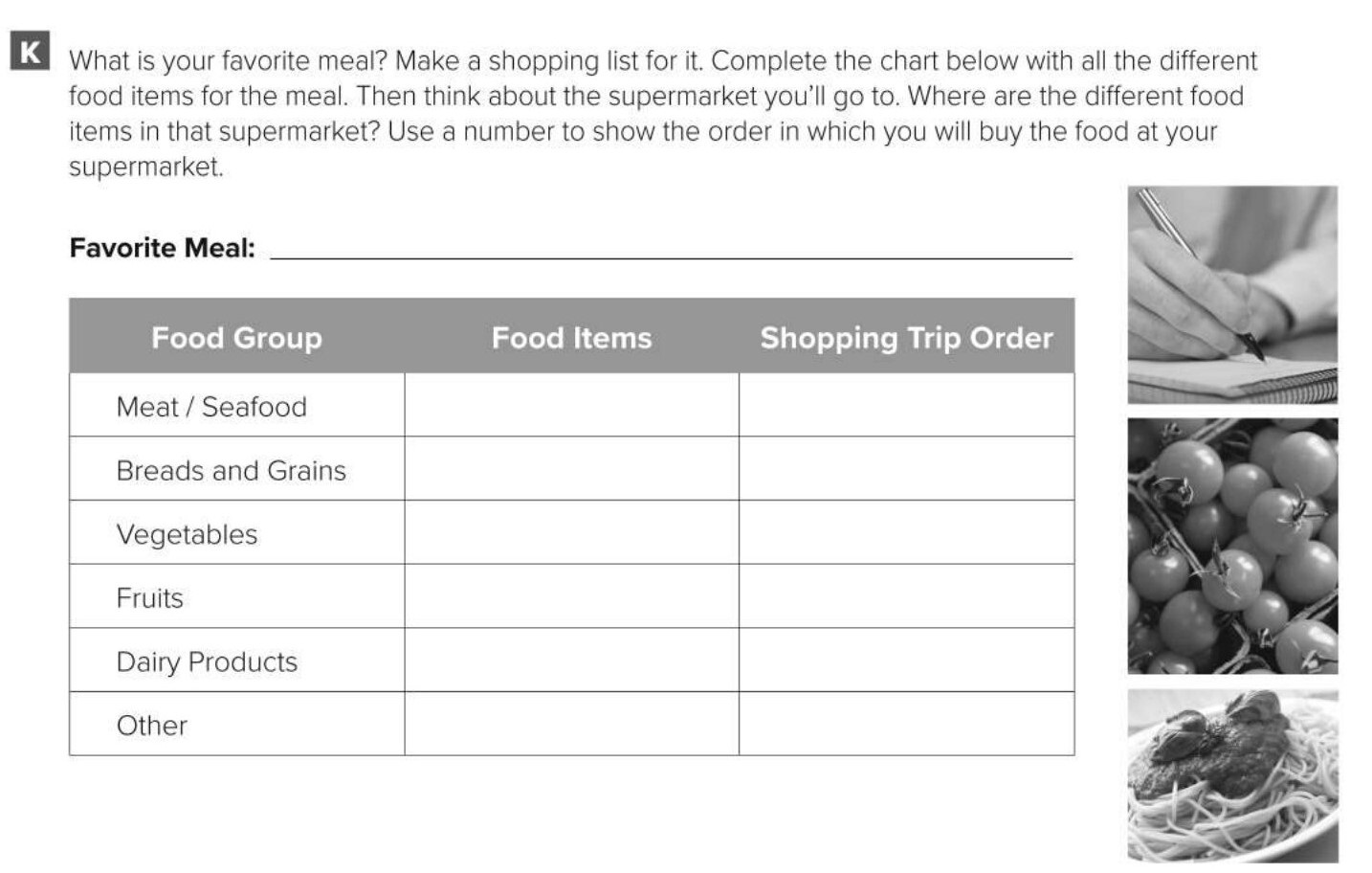 roasted chicken with salad and fries.
chicken
3
1
bread
lettuce, tomatoes,
potatoes
2
cheese
4
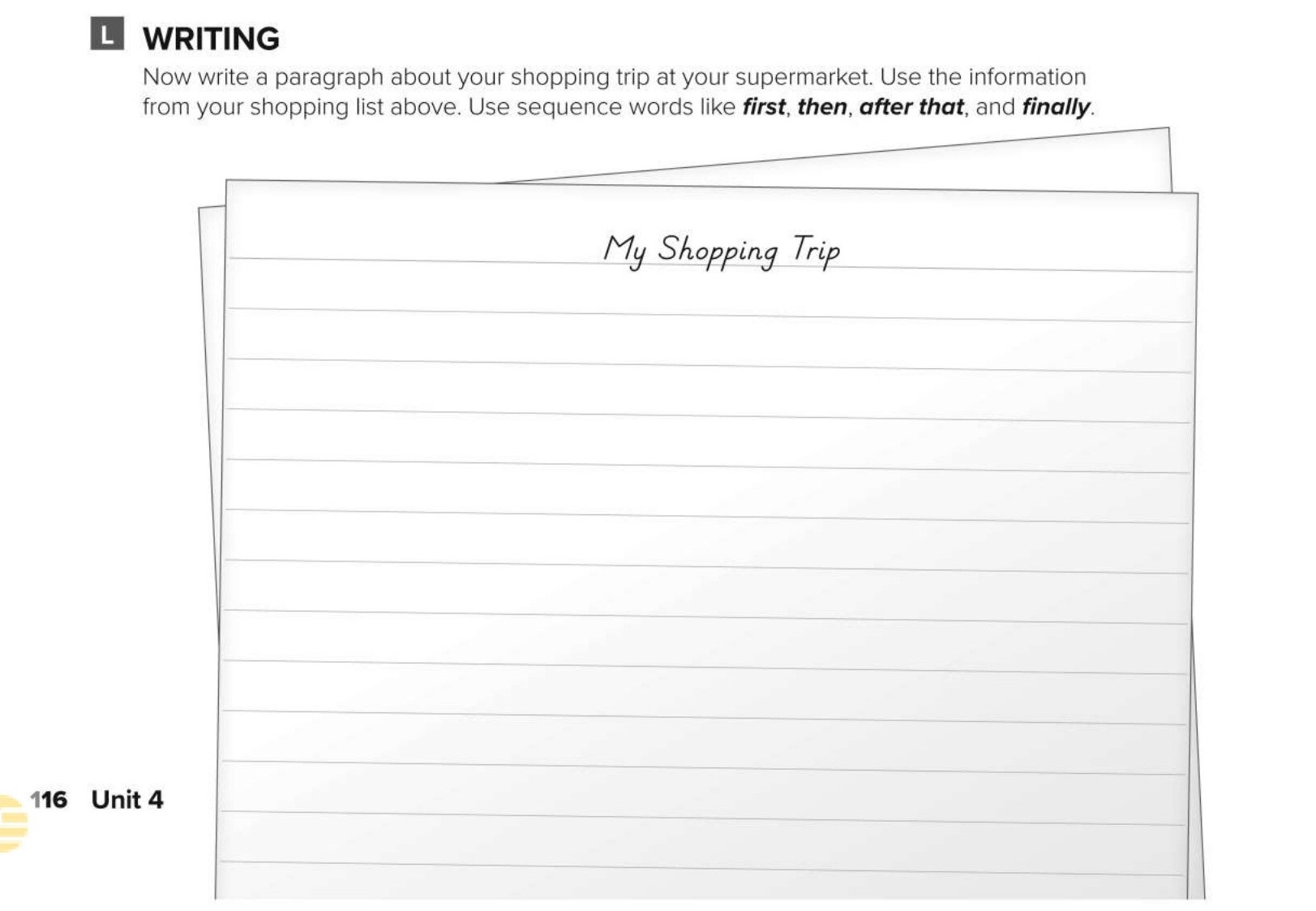 I’ll go to the supermarket to buy food for my favorite meal  roasted chicken with salad and fries. First, I’ll buy some bread.
Then I’ll buy some lettuce, two tomatoes, and one kilo of potatoes. After that, I’ll buy the chicken. Finally, I’ll buy some cheese for the salad.
Healthy life Flaticon icon pack
Icons by Manthana Chaiwong
Colored Food & Drink Icons
Icons by Icons8
Editable Icon Set
Things you can do:
Resize the icon
Change fill color and opacity
Add stroke
Add dash lines